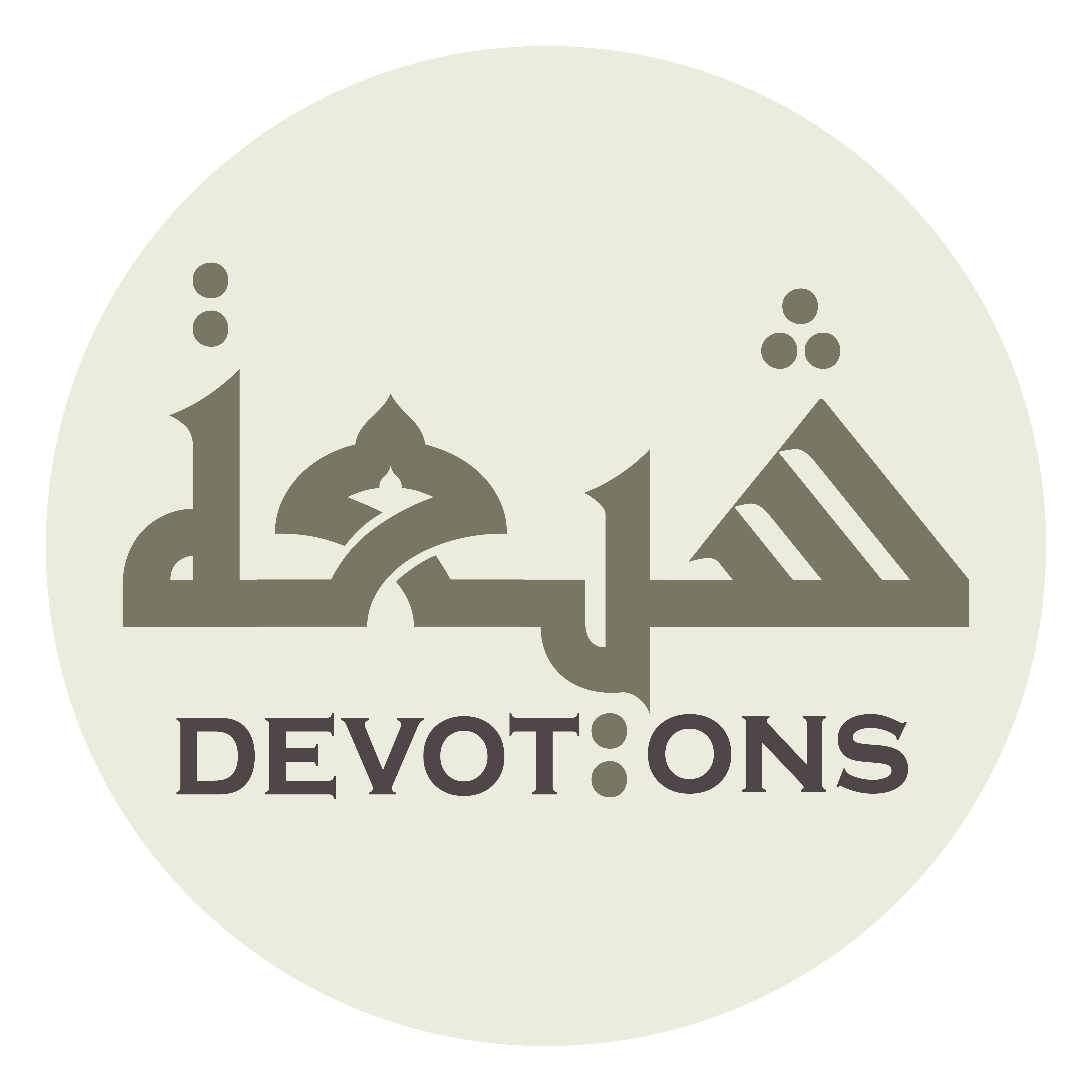 Dua al Hujjah
اِلٰهِيْ بِحَقِّ مَنْ نَاجَاكَ
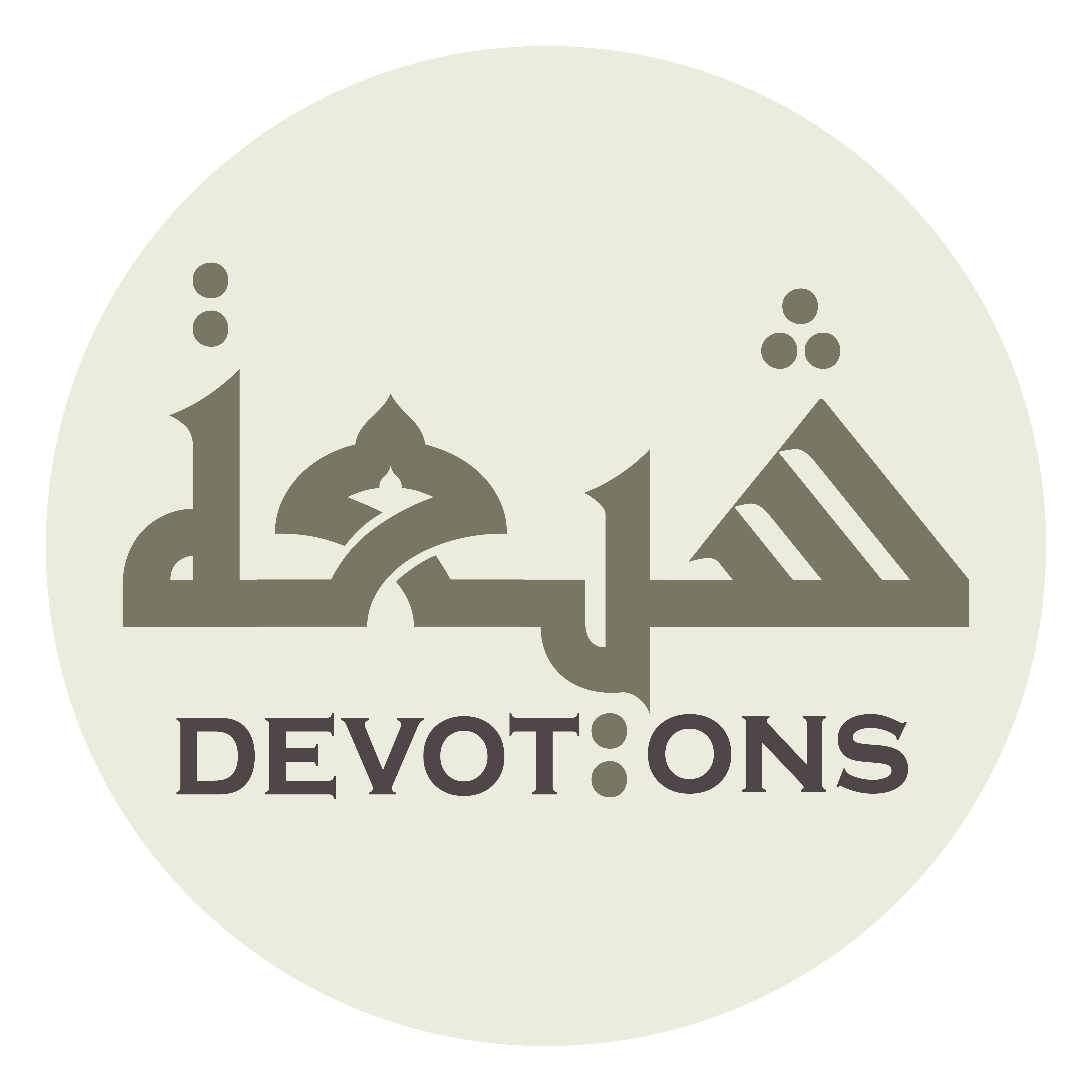 بِسْمِ اللَّـهِ الرَّحْمَـٰنِ الرَّحِيمِ

bismil lāhir raḥmānir raḥīm

In the name of Allah, The Beneficent, the Merciful
Dua al Hujjah
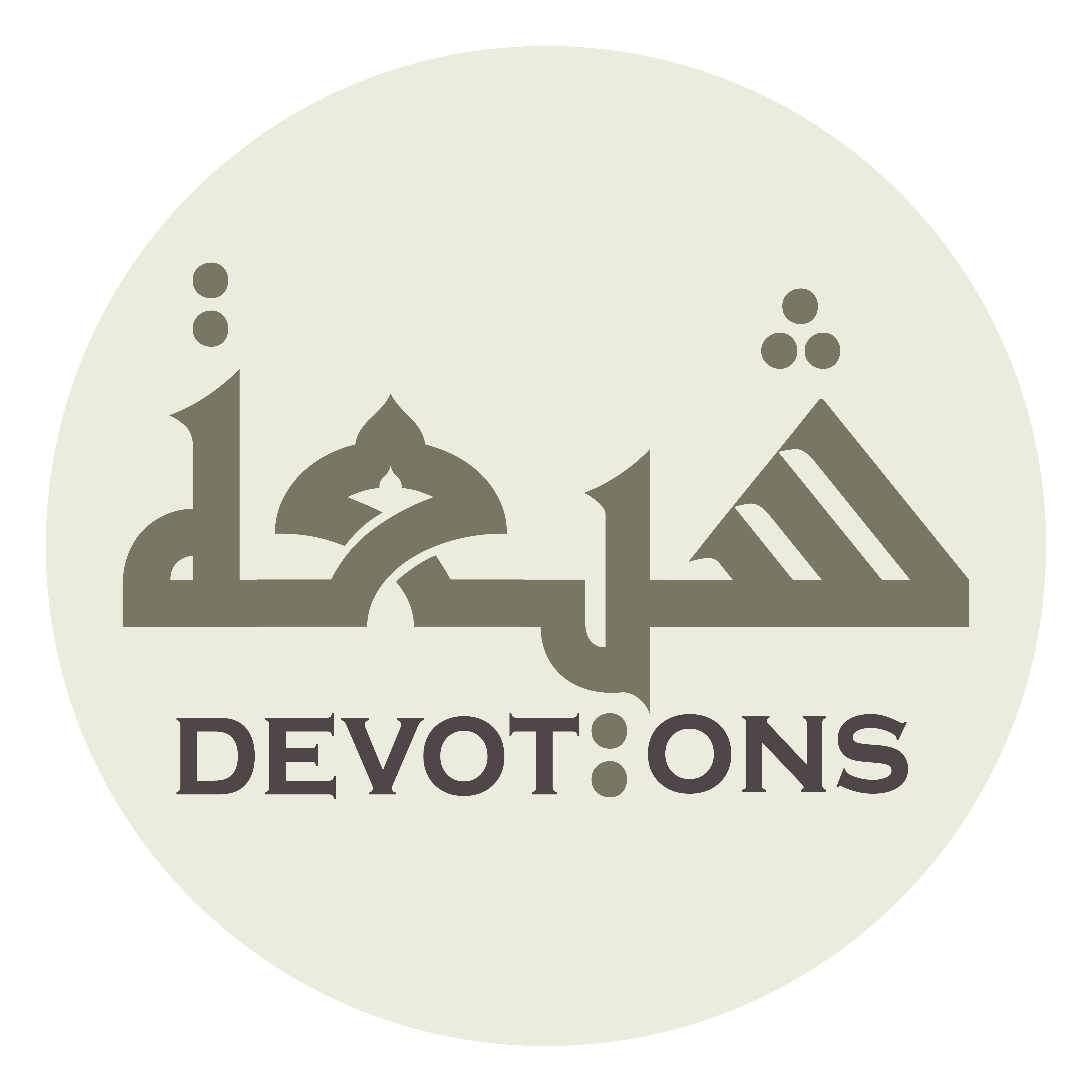 اِلٰهِيْ بِحَقِّ مَنْ نَاجَاكَ

ilāhī biḥaqqi man nājāk

O my God, in the name of all those who have besought you
Dua al Hujjah
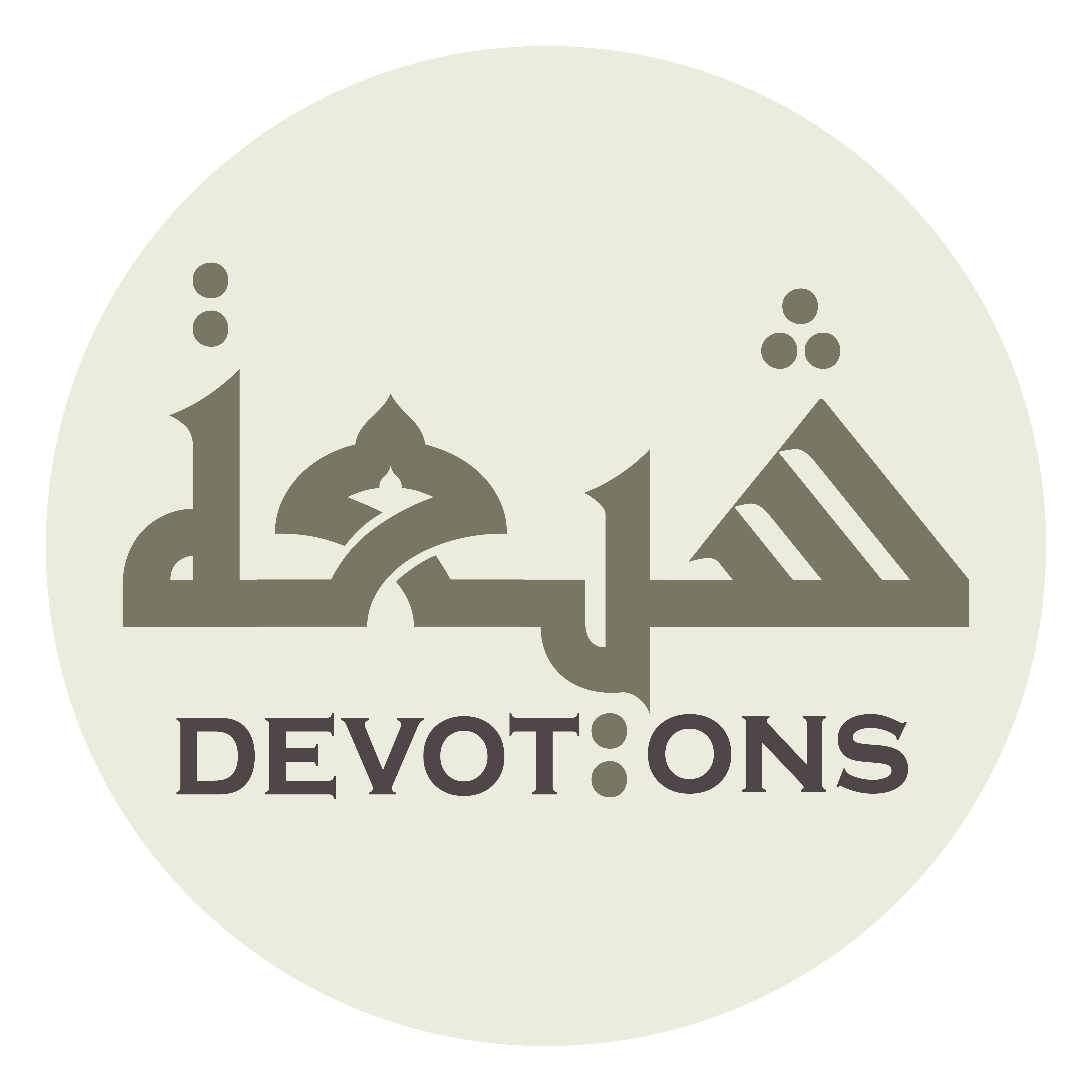 وَ بِحَقِّ مَنْ دَعَاكَ فِيْ الْبَرِّ وَ الْبَحْرِ

wa biḥaqqi man da`āka fil barri wal baḥr

and in the name of all those who have prayed to you in lands and seas
Dua al Hujjah
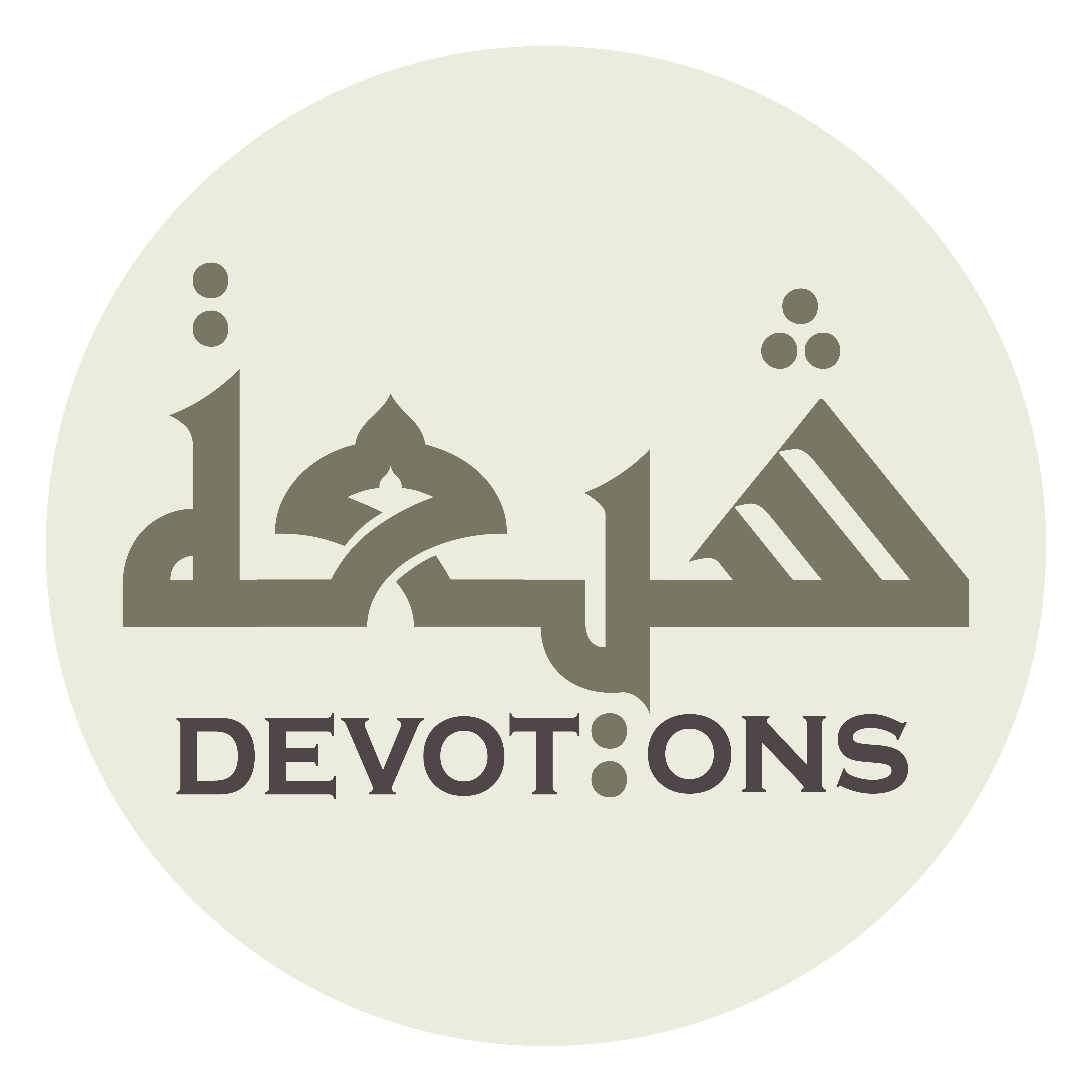 صَلِّ عَلَى مُحَمَّدٍ وَ آلِ مُحَمَّدٍ

ṣalli `alā muḥammadin wa āli muḥammad

please do) bless Muhammad and his Household,
Dua al Hujjah
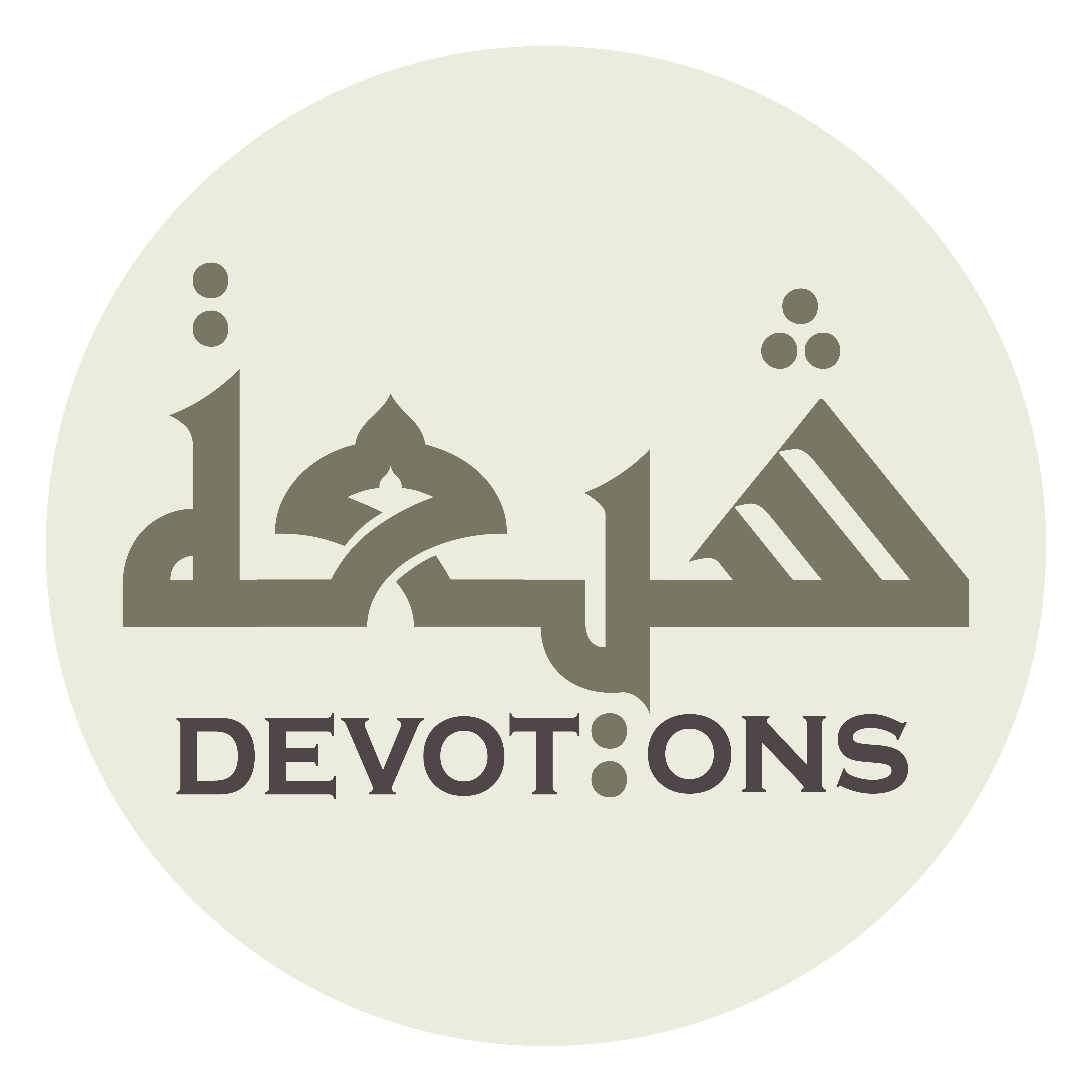 وَ تَفَضَّلْ عَلَى فُقَرَاءِ الْمُؤْمِنِيْنَ وَ الْمُؤْمِنَاتِ بِالْغَنَاءِ وَ الثَّرْوَةِ

wa tafaḍḍal `alā fuqarā-il mu-minīna wal mu-mināti bil ghanā-i wath thar-wah

bestow upon the poor among the believing men and women with wealth and fortune,
Dua al Hujjah
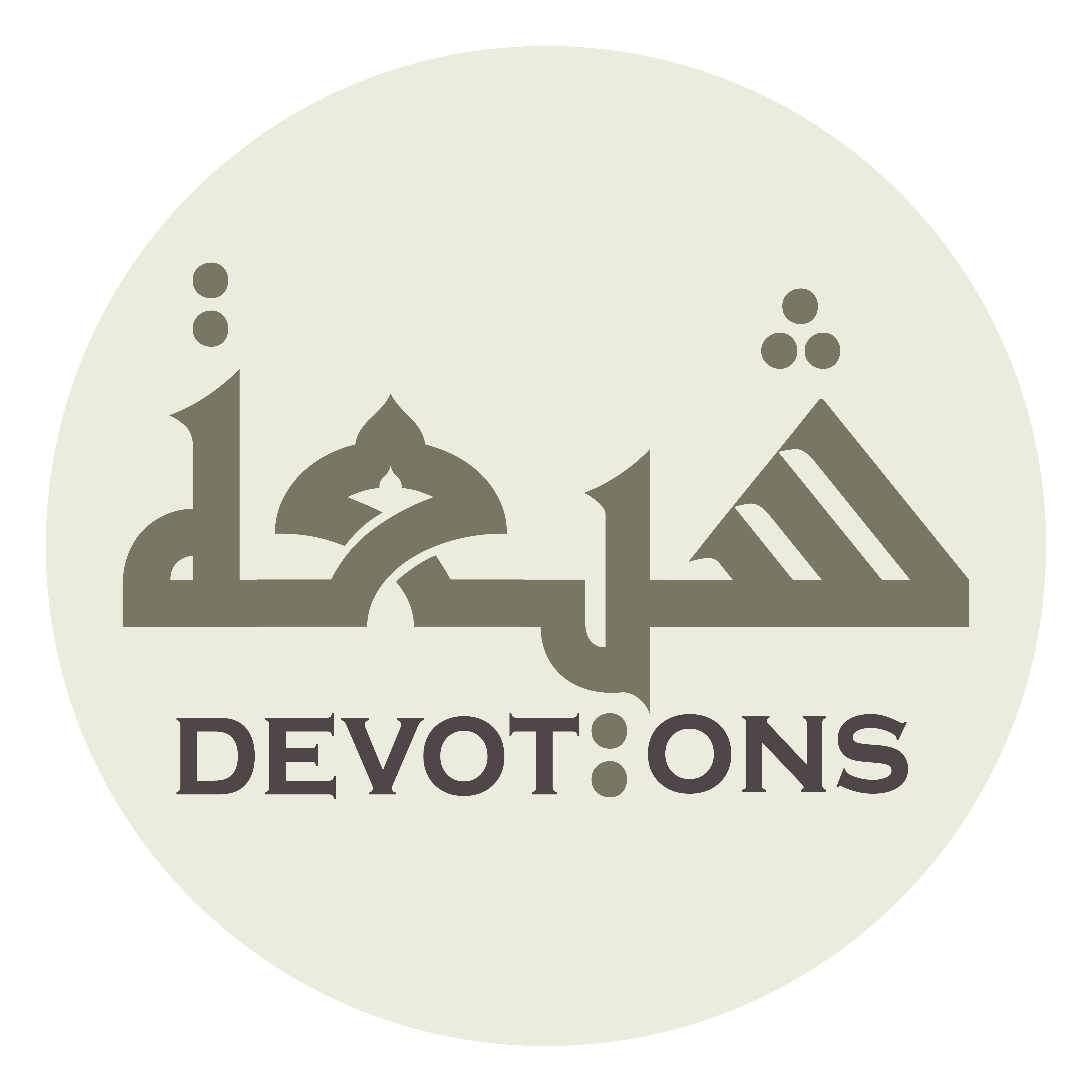 وَ عَلَى مَرْضَى الْمُؤْمِنِيْنَ وَ الْمُؤْمِنَاتِ بِالشِّفَاءِ وَ الصِّحَّةِ

wa `alā mar-ḍal mu-minīna wal mu-mināti bishhifā-i waṣ ṣiḥḥah

upon the ailed believing men and women with healing and health,
Dua al Hujjah
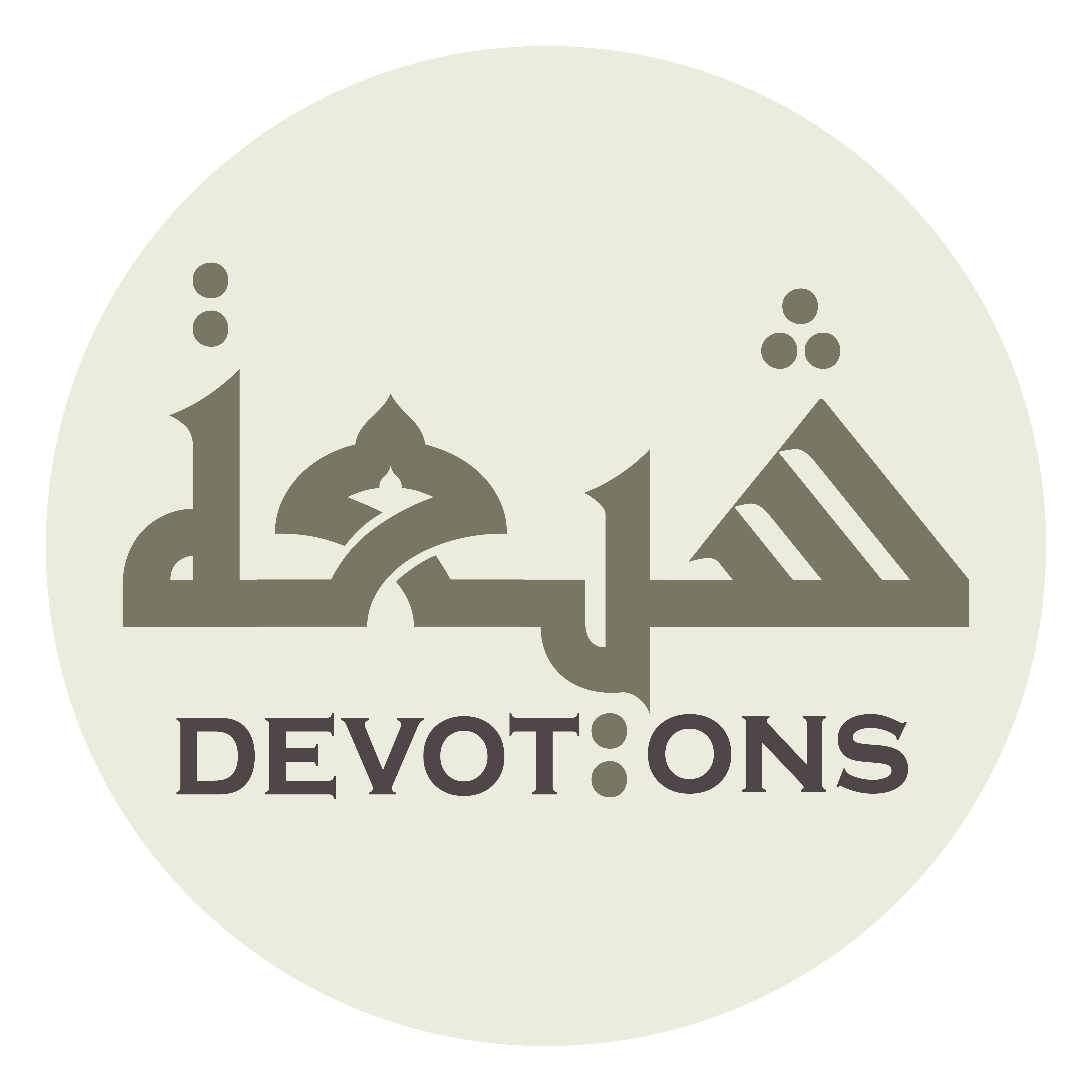 وَ عَلَى اَحْيَاءِ الْمُؤْمِنِيْنَ وَ الْمُؤْمِنَاتِ بِاللُّطْفِ وَ الْكَرَمِ

wa `alā aḥyā-il mu-minīna wal mu-mināti billuṭfi wal karam

upon the living believing men and women with kindness and generosity,
Dua al Hujjah
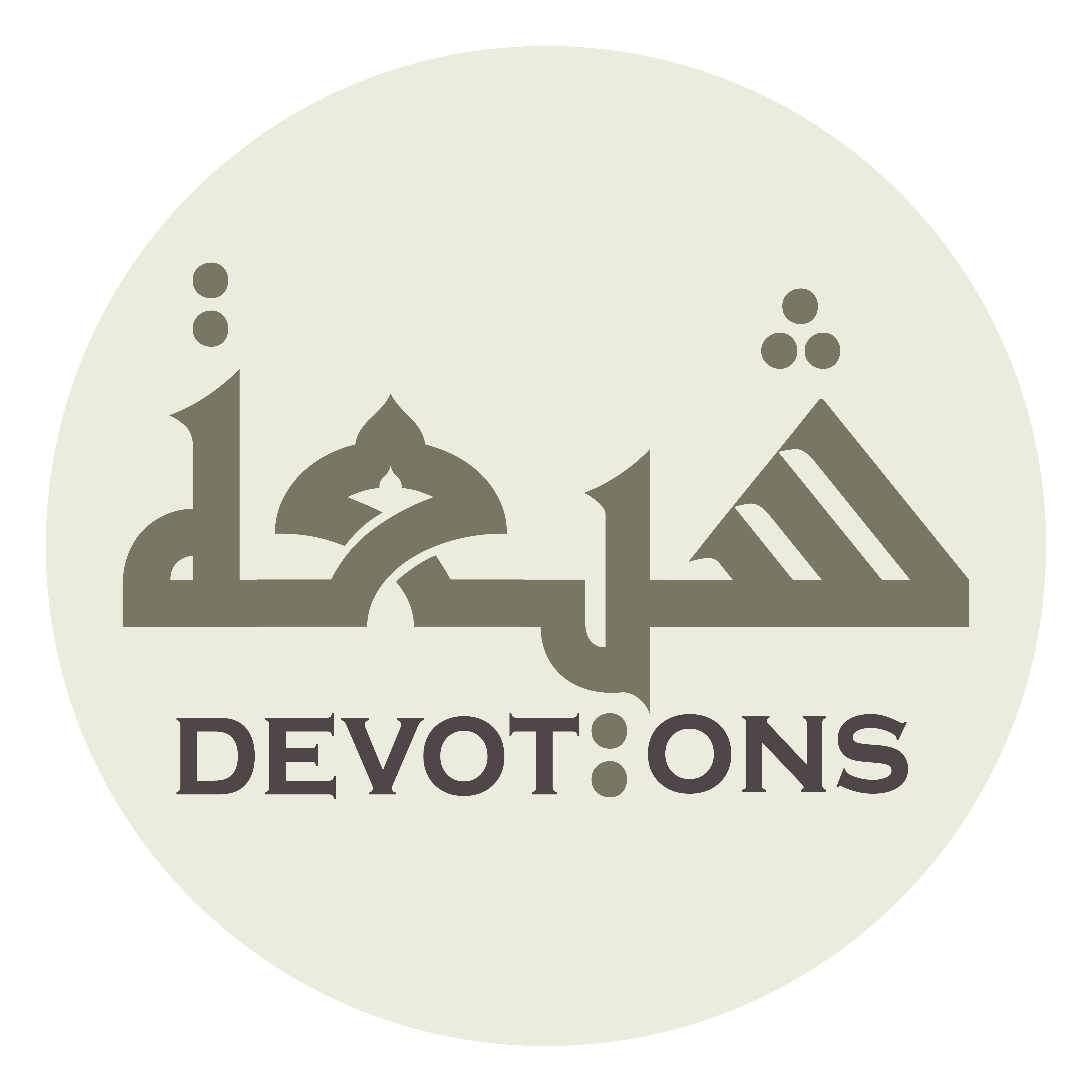 وَ عَلَى اَمْوَاتِ الْمُؤْمِنِيْنَ وَ الْمُؤْمِنَاتِ بِالْمَغْفِرَةِ وَ الرَّحْمَةِ

wa `alā amwātil mu-minīna wal mu-mināti bil maghfirati war raḥmah

upon the dead believing men and women with forgiveness and mercy,
Dua al Hujjah
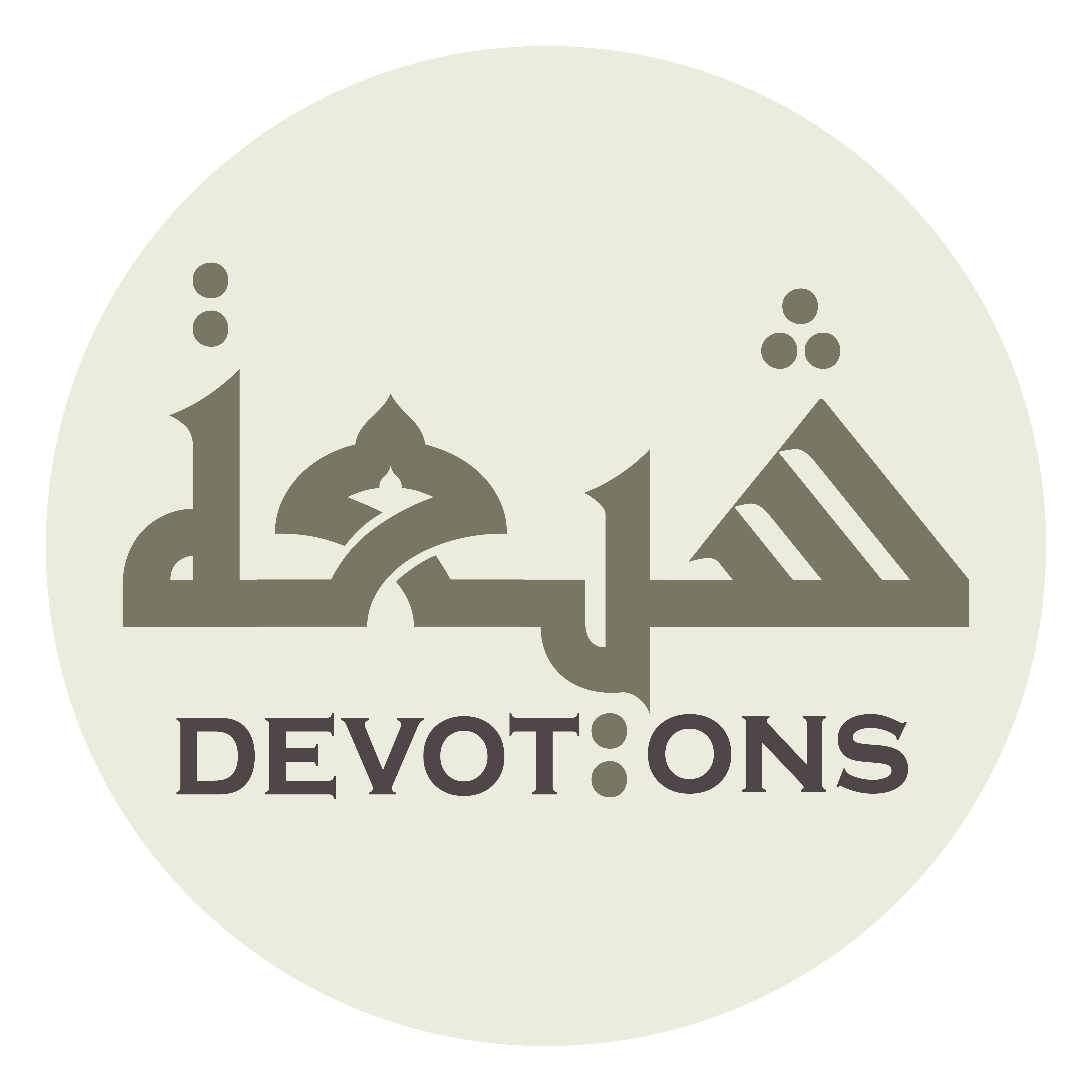 وَ عَلَى غُرَبَاءِ الْمُؤْمِنِيْنَ وَ الْمُؤْمِنَاتِ بِالرَّدِّ اِلَى اَوْطَانِهِمْ سَالِمِيْنَ غَانِمِيْنَ

wa `alā ghurabā-il mu-minīna wal mu-mināti birraddi ilā awṭānihim sālimīna ghānimīn

and upon the emigrant believing men and women with returning them home peacefully and successfully
Dua al Hujjah
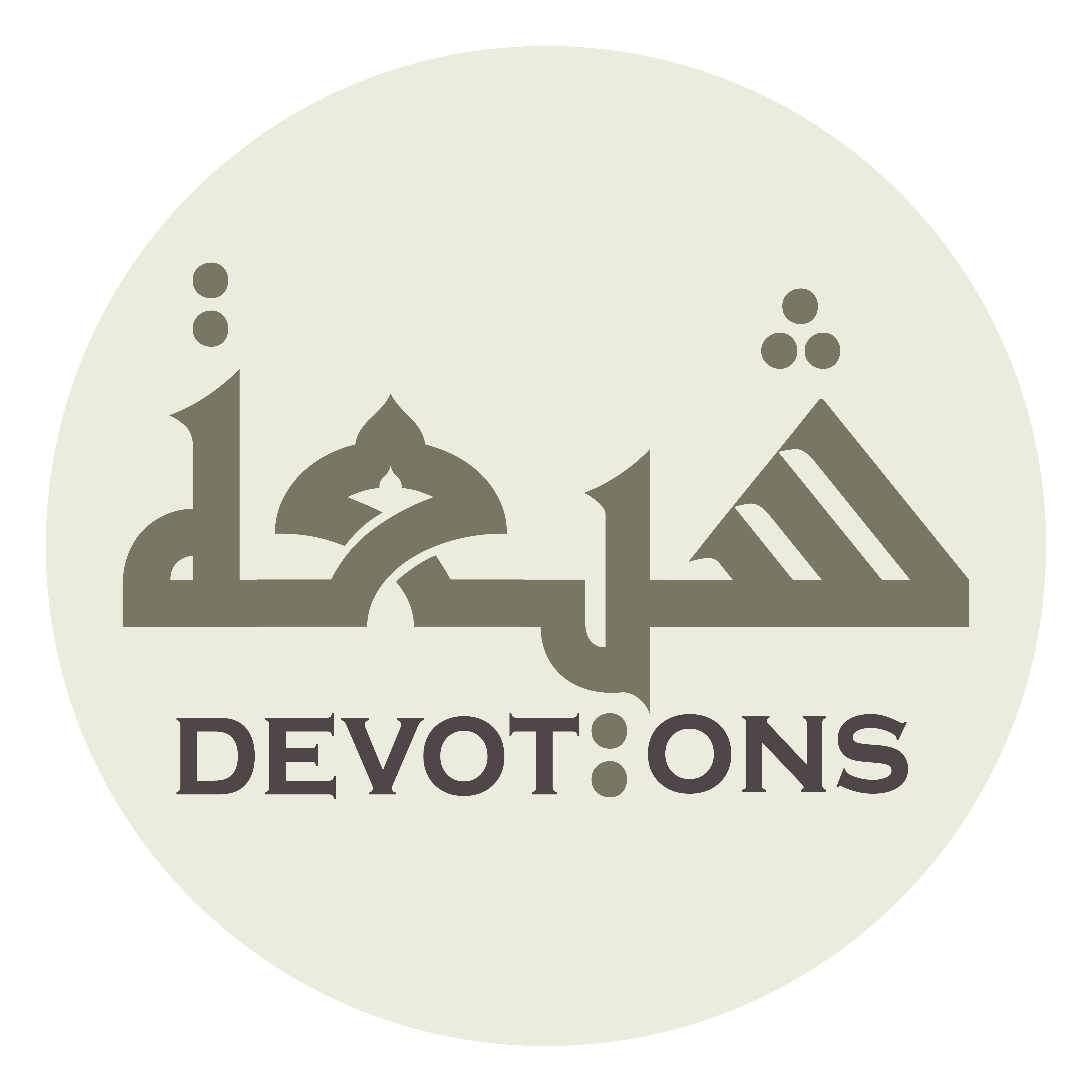 بِمُحَمَّدٍ وَّ اٰلِهِ اَجْمَعِيْنَ

bimuḥammadiw wa ālihi ajma`īn

in the name of Muhammad and the members of his Household.
Dua al Hujjah